PITCH DECK
I want to create a clear, compelling and inspiring story about my idea 
to convince my audience to invest in a pilot
What is it

A concise, punchy presentation of the innovation that brings to life the full customer proposition and the rationale for backing it. It might include all or a selection of: your audience insight; a summary of the proposition; key features and benefits; how it works; customer journey; competitive differentiation; revenue drivers, income potential and benchmark costs; and operating model, with risks and considerations


When to use it

At the end of the innovation cycle, when you are confident the innovation is desirable, feasible and commercially viable and you want to secure funding for a pilot



Learn More
READ: Guy Kawasaki pitch deck
LISTEN: the Pitch podcast
The pitch has 10 slides*:

1. Title Summarising the brief
2. Grab attention Excite your audience with a bold statement about the potential impact of your idea
3. The audience Introduce your target audience, their wants and needs.
4. The problem Describe the pain you are alleviating 
5. The solution Describe your proposition and its core benefit
6. The difference Explain what is unique and differentiated about it
7. The impact Describe the impact the idea could have on the audience, market and organisation.
8. Business model Explain how it will make money and projected income
9. Go To Market plan Explain how you’ll get it in front of customers, from pilot to full launch
10. Timelines and investment Explain next steps and investment ask
*Based on the 10-20-30 rule of powerpoint: 10 slides, 20 minutes, 30 font
PITCH DECK
THE TEMPLATE
The pitch has 10 slides*:

1. Title Summarising the brief
2. Grab attention Excite your audience with a bold statement about the potential impact of your idea
3. The audience Introduce your target audience, their wants and needs.
4. The problem Describe the pain you are alleviating 
5. The solution Describe your proposition and its core benefit
6. The difference Explain what is unique and differentiated about it
7. The impact Describe the impact the idea could have on the audience, market and organisation.
8. Business model Explain how it will make money and projected income
9. Go To Market plan Explain how you’ll get it in front of customers, from pilot to full launch
10. Timelines and investment Explain next steps and investment ask
*Based on the 10-20-30 rule of powerpoint: 10 slides, 20 minutes, 30 font
PITCH DECK
HOW TO USE IT
STEP 1
Print out the heading of the 10 slides for the pitch deck
STEP 2
Begin on post-it notes, writing out the argument for each slide in a line. We find it helps to write out by hand first, before trying to type directly into slides
STEP 3
Rewrite and refine the story of your deck a few times before committing it to slides
STEP 4
When you’re happy with the overall story, find the right proofpoint, datapoint or image to support the argument on each slide. Try to be as picky and precise as possible - only add content that is fundamental and essential. This is a challenge - you will have weeks or months of content and data you could share, but the magic behind powerful pitch decks is to be as clear and focused as possible
STEP 5
Put important but not essential detail in the appendix. You can call on this information the presentation if needed.
STEP 6
Practice presenting your pitch deck to a colleague who is totally new to the project - is the story as clear as it could be? Make edits as needed.
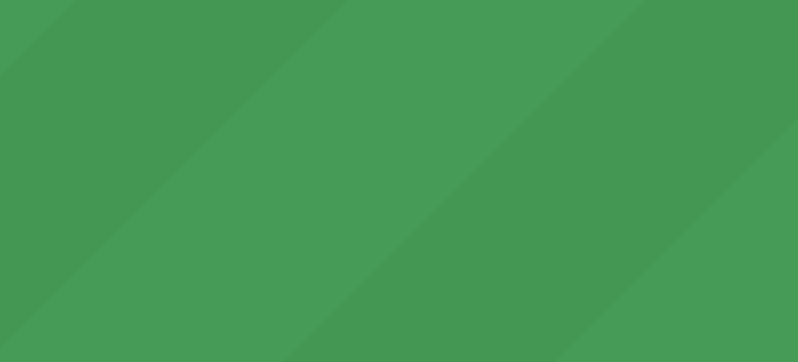 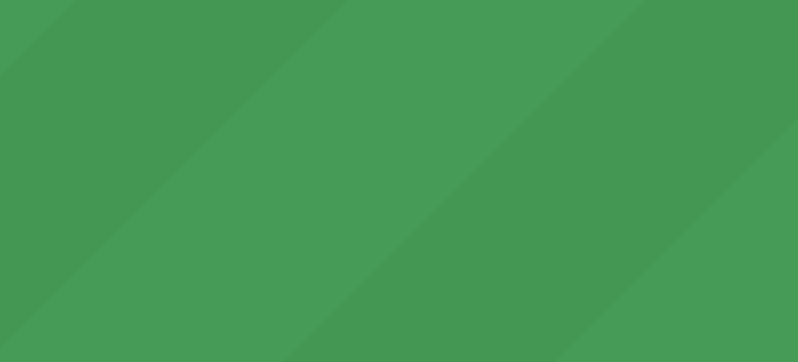 PITCH DECK
Use this template to create a concise and punchy pitch for investment in your idea
GRAB ATTENTION
THE AUDIENCE
THE PROBLEM
THE SOLUTION
THE DIFFERENCE
THE IMPACT
BUSINESS MODEL
GO-TO-MARKET PLAN
INVESTMENT & TIMELINES
Excite your audience with a bold statement about the potential impact of your idea
Introduce the audience you are targeting, what they want and need
Describe/visualise the pain you alleviating for them
TITLE

Summary of the brief
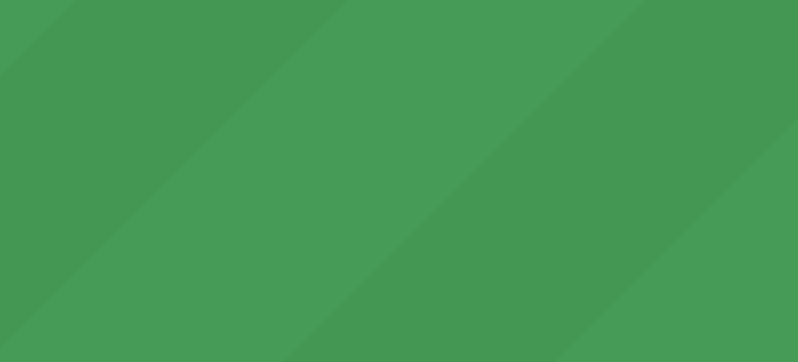 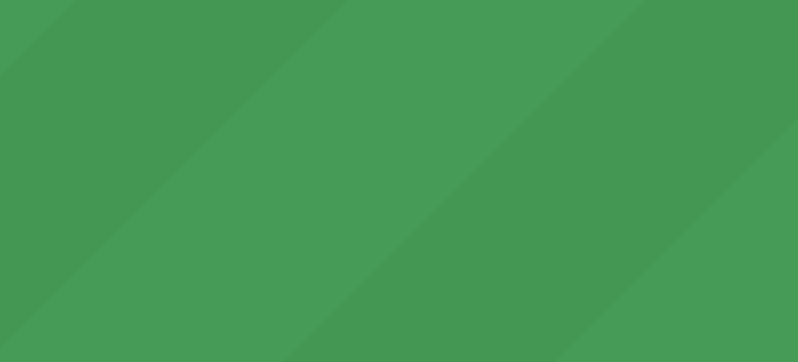 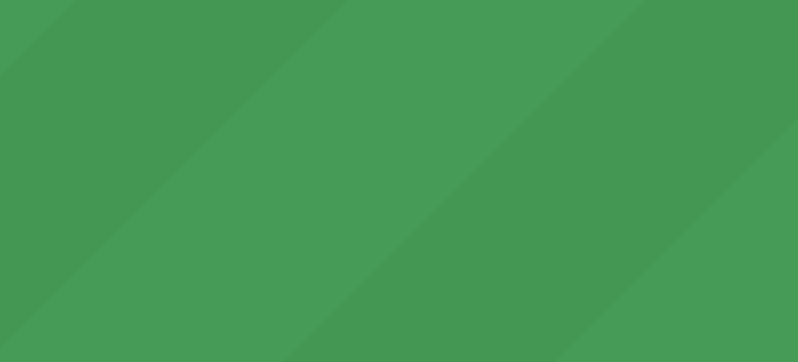 Describe and visualise your proposition (inc. summary and key benefit)
Describe what is different about your idea vs. what’s currently available
Describe the impact your proposition will have, with proof points/feedback from testing
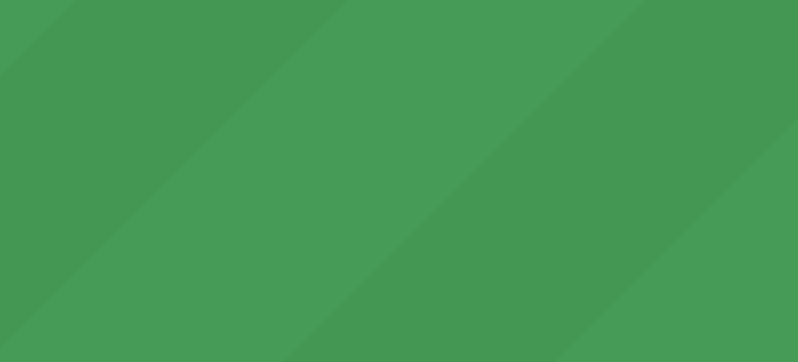 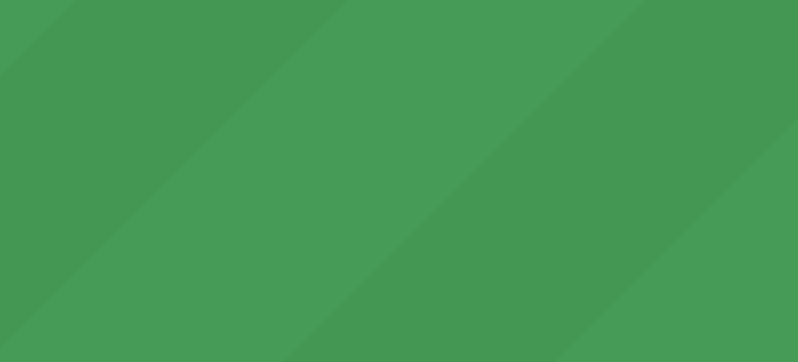 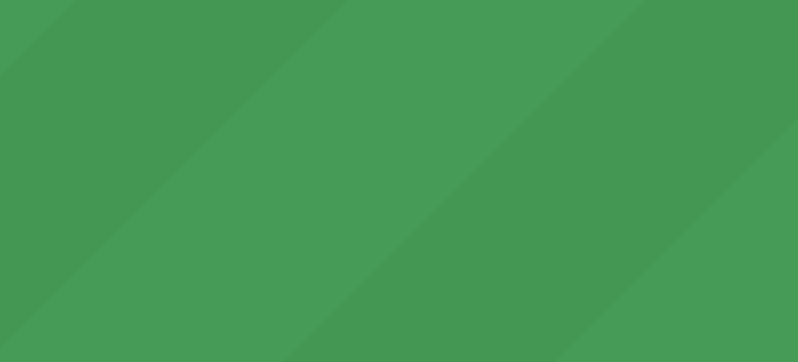 Explain how the idea will make money (inc revenue streams and projected income potential)
Explain how you will get this in front of customers (from pilot to full launch)
Explain next steps and investment ask
[Speaker Notes: The canvas is made of 9 component parts.]
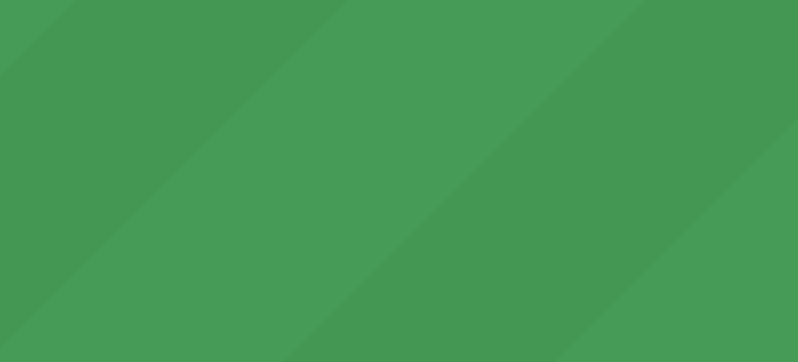 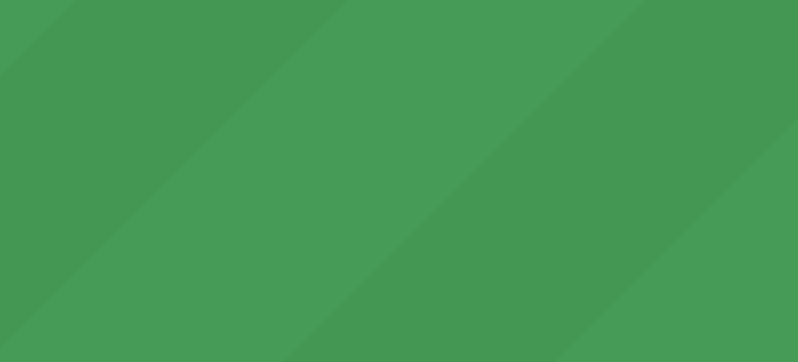 TITLE

Summary of the brief
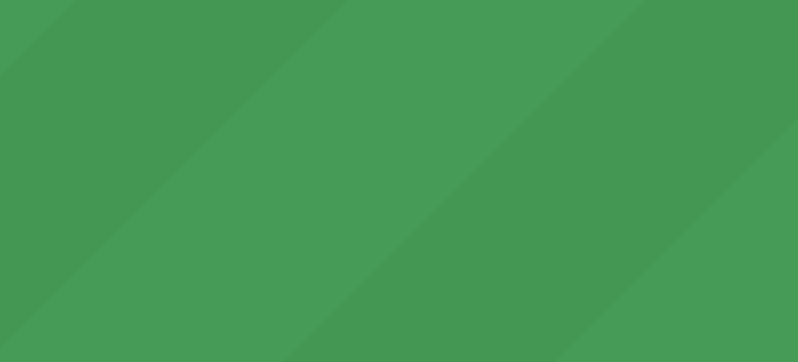 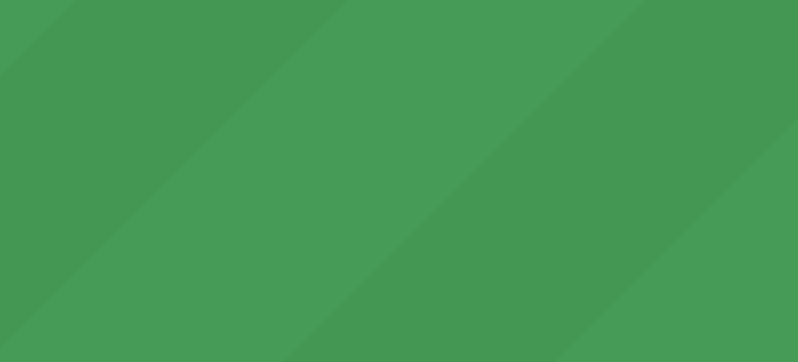 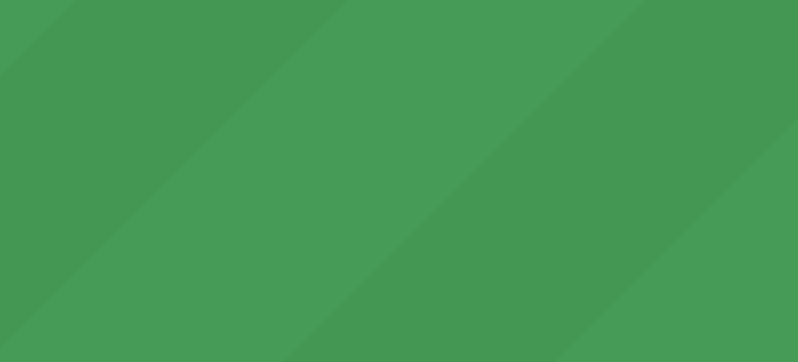 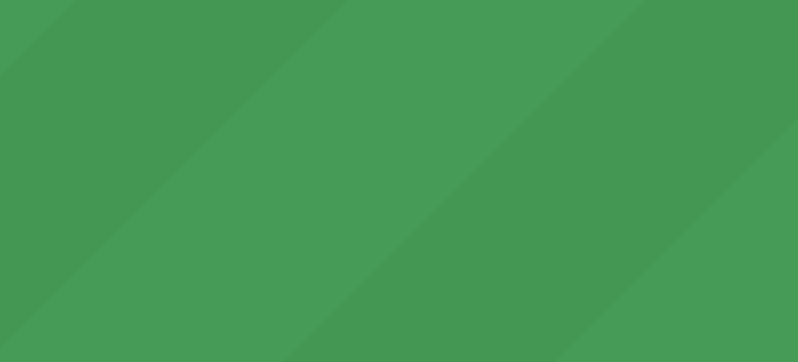 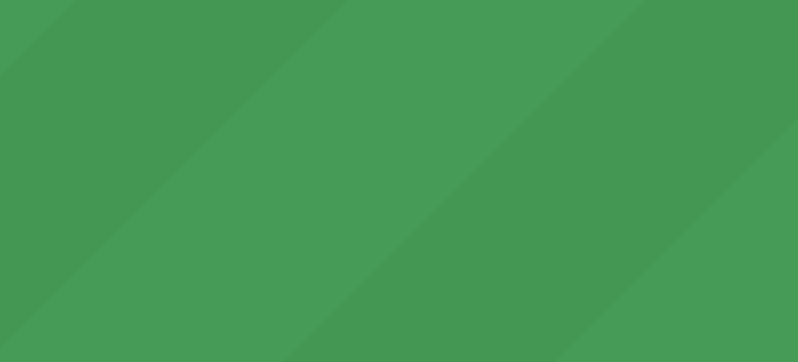 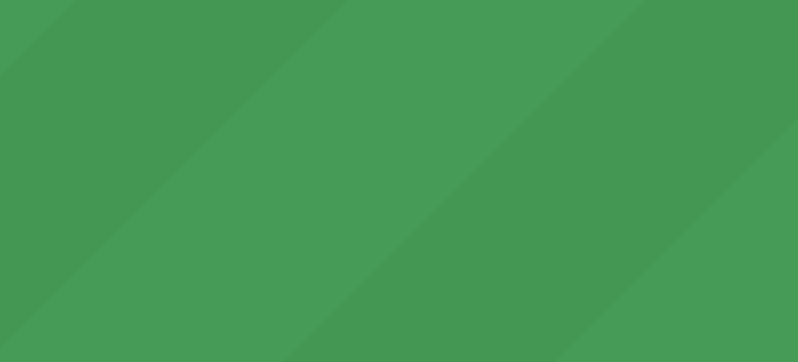 GRAB ATTENTION
Excite your audience with a bold statement about the potential impact of your idea
THE AUDIENCE
Introduce the audience you are targeting, what they want and need
THE PROBLEM
Describe/visualise the pain you alleviating for them
THE SOLUTION
Describe and visualise your proposition (inc. summary and key benefit)
THE DIFFERENCE
Describe what is different about your idea vs. what’s currently available
THE IMPACT
Describe the impact your proposition will have, with proof points/feedback from testing
BUSINESS MODEL
Explain how the idea will make money (inc revenue streams and projected income potential)
GO-TO-MARKET PLAN
Explain how you will get this in front of customers (from pilot to full launch)
INVESTMENT & TIMELINES
Explain next steps and investment ask